НАДІЙНІСТЬ СПОСТЕРЕЖЕННЯ
Спостереження – метод збору первинної соціологічної інформації, який передбачає фіксацію значущих для дослідника характеристик.У соціології як правило використовується як додатковий метод для поглиблення інформації або як один з контрольних методів для перевірки отриманої інформації
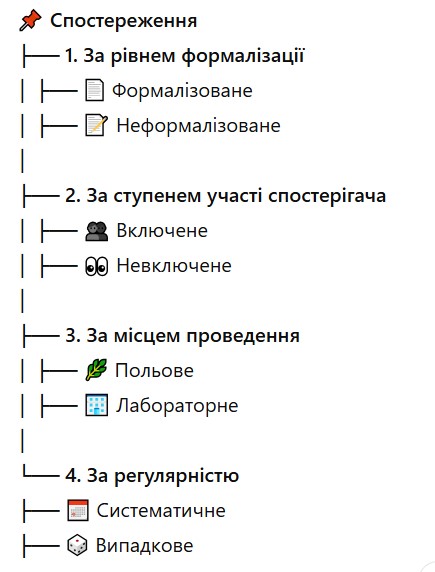 1. Формалізоване – проводиться за чітко визначеною програмою, використовуються спеціальні бланки, таблиці чи анкети.Неформалізоване – не має жорсткої структури, дослідник фіксує інформацію у вільній формі.2. Включене – спостерігач сам стає учасником подій, взаємодіє з об’єктами дослідження.Невключене – дослідник залишається стороннім спостерігачем, не впливає на ситуацію.3. Польові – проводяться в природному середовищі без втручання дослідника.Лабораторні – відбуваються у спеціально створених умовах 4. Систематичні – проводяться за заздалегідь розробленим планом із чіткою періодичністю.Випадкові – спостереження, які проводяться без попереднього планування, спонтанно.
Методологічні проблеми методу спостереження
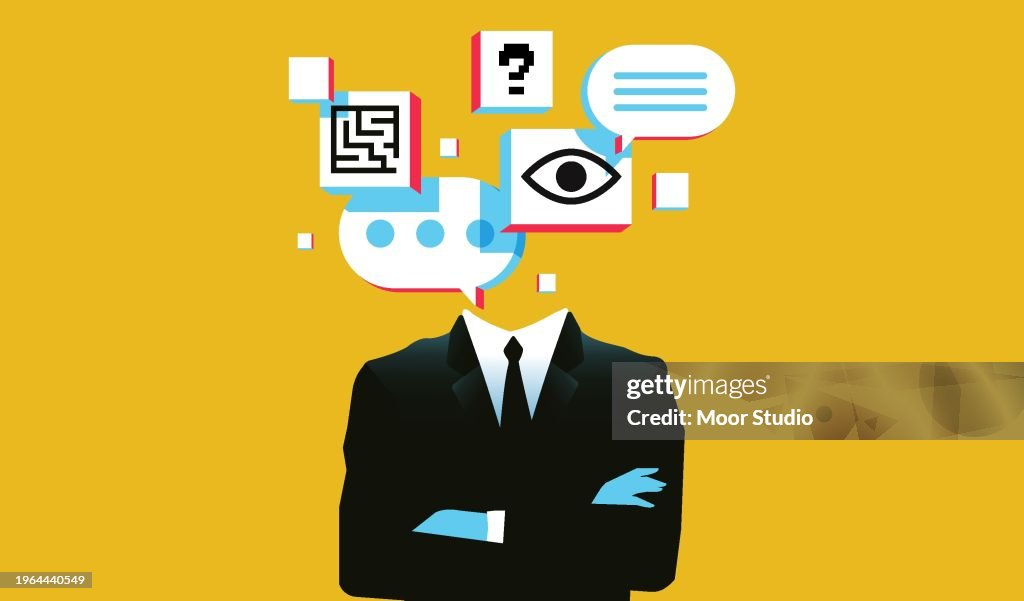 Методи підвищення надійності даних спостережень
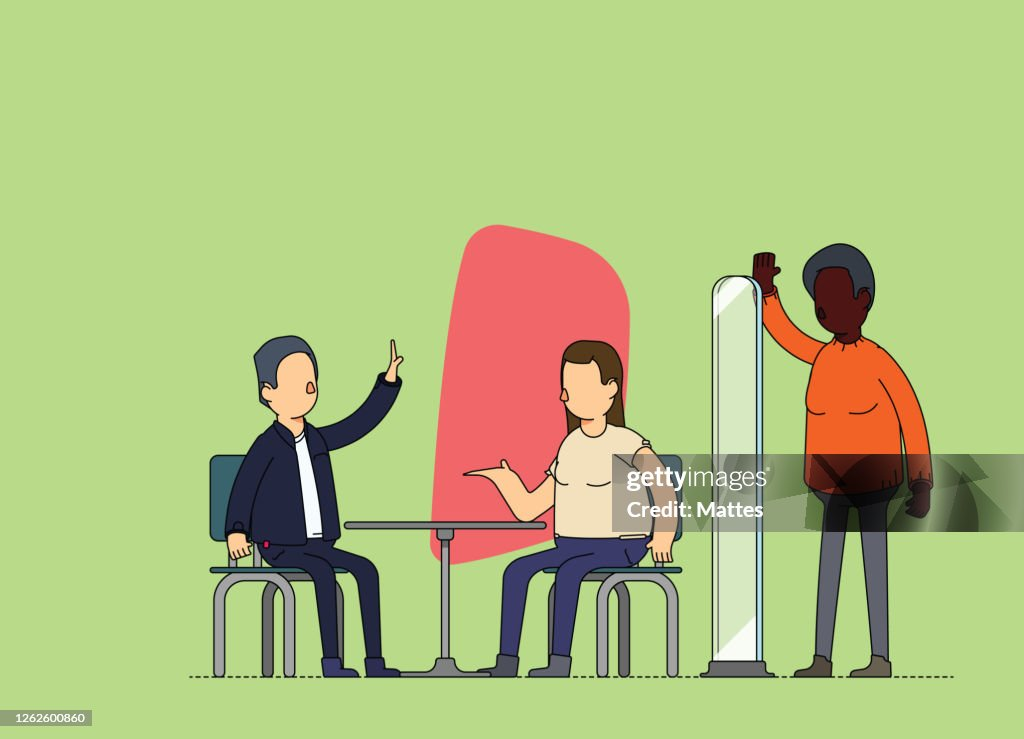 Завдання 5. Подивитись відео «Бідні діти Америки»та виділити 5 індикаторів, які можна віднести до проявів бідності. Обґрунтувати власну позицію.https://www.youtube.com/watch?v=oOOkfVxkusc